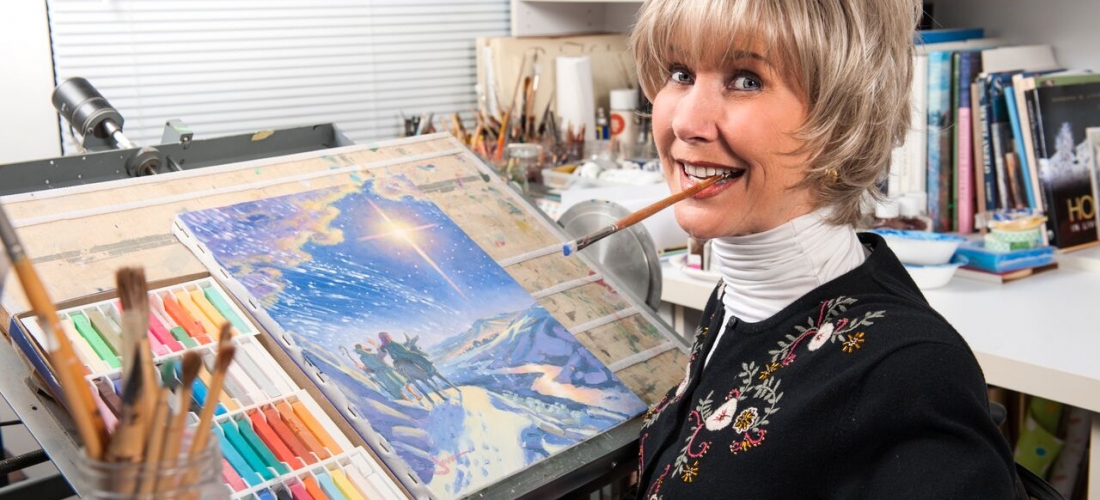 From: https://ambassadoradvertising.com/portfolio-posts/joni-eareckson-tada/
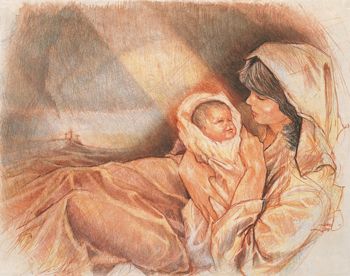 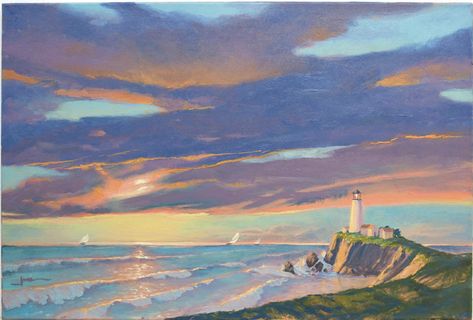 From: https://www.pinterest.com/pin/83175924341979201
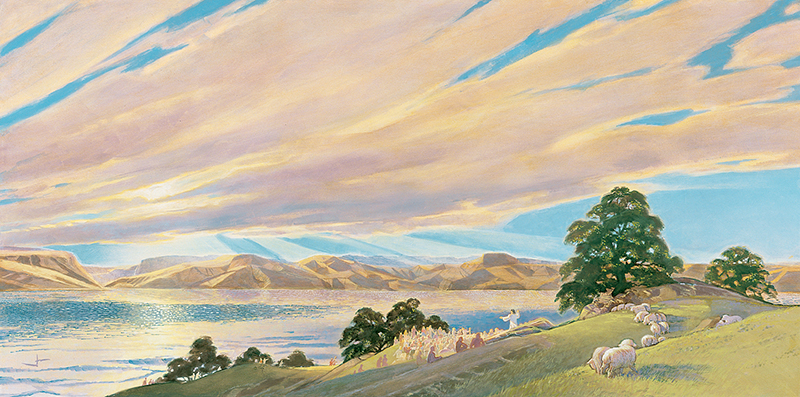 From: https://www.pinterest.com/pin/83175924342941938
From: https://www.joniandfriends.org/sermon-on-mount/
Joni Eareckson Tada（琼妮‧厄尔克森）


Joni & Friends (琼妮之友)


“Sometimes God allows what He hates to accomplish what He loves”（有时神允许祂所恨恶的，以成就祂所喜悦的）


基督徒喜乐的泉源何在？
喜乐的泉源（一）腓一：1-11
基督耶稣的仆人保罗和提摩太写信给凡住腓立比、在基督耶稣里的众圣徒，和诸位监督，诸位执事。愿恩惠、平安从神我们的父并主耶稣基督归与你们！我每逢想念你们，就感谢我的神；每逢为你们众人祈求的时候，常是欢欢喜喜的祈求。因为从头一天直到如今，你们是同心合意的兴旺福音。我深信那在你们心里动了善工的，必成全这工，直到耶稣基督的日子。我为你们众人有这样的意念，原是应当的；因你们常在我心里，无论我是在捆锁之中，是辩明证实福音的时候，你们都与我一同得恩。我体会基督耶稣的心肠，切切的想念你们众人；这是神可以给我作见证的。我所祷告的，就是要你们的爱心在知识和各样见识上多而又多，使你们能分别是非，作诚实无过的人，直到基督的日子；并靠着耶稣基督结满了仁义的果子，叫荣耀称赞归与神。（腓一：1-11）
一. 来自身份的喜乐
保罗信主之后四处旅行佈道传福音


在腓立比创立欧洲大陆的首家教会


被软禁于罗马的时候写出监狱书信
基督耶稣的仆人保罗和提摩太写信给凡住腓立比、在基督耶稣里的众圣徒，和诸位监督，诸位执事。愿恩惠、平安从神我们的父并主耶稣基督归与你们！我每逢想念你们，就感谢我的神；每逢为你们众人祈求的时候，常是欢欢喜喜的祈求。因为从头一天直到如今，你们是同心合意的兴旺福音。我深信那在你们心里动了善工的，必成全这工，直到耶稣基督的日子。我为你们众人有这样的意念，原是应当的；因你们常在我心里，无论我是在捆锁之中，是辩明证实福音的时候，你们都与我一同得恩。我体会基督耶稣的心肠，切切的想念你们众人；这是神可以给我作见证的。我所祷告的，就是要你们的爱心在知识和各样见识上多而又多，使你们能分别是非，作诚实无过的人，直到基督的日子；并靠着耶稣基督结满了仁义的果子，叫荣耀称赞归与神。（腓一：1-11）
保罗书信均以在基督里的身份自称


可见保罗因这一特殊身份深感喜乐


但是……这身份却让他吃尽了苦头
他们是基督的仆人吗﹖（我说句狂话，）我更是。我比他们多受劳苦，多下监牢，受鞭打是过重的，冒死是屡次有的。被犹太人鞭打五次，每次四十减去一下；被棍打了三次；被石头打了一次，遇着船坏三次，一昼一夜在深海里。又屡次行远路，遭江河的危险、盗贼的危险，同族的危险、外邦人的危险、城里的危险、旷野的危险、海中的危险、假弟兄的危险。受劳碌、受困苦，多次不得睡，又饥又渴，多次不得食，受寒冷，赤身露体。除了这外面的事，还有为众教会挂心的事，天天压在我身上。（林后十一：23-28）
遭遇逼迫仍然喜乐，这是真正的喜乐

作为信徒，人生最大的问题已被解决

作为信徒，信主的祝福要远超越苦难

作为信徒，深得创造宇宙主宰之深爱

如此信仰，何以不让人涌出喜乐泉源？
我们相信自己是“圣徒”吗？

我们这一身份是如何得来的？

因着耶稣，神赐我们尊贵身份

我们是否因这一身份而自豪？

一位以身份而自豪的年轻球员
Jesus Pride -- Tua Tagovailoa
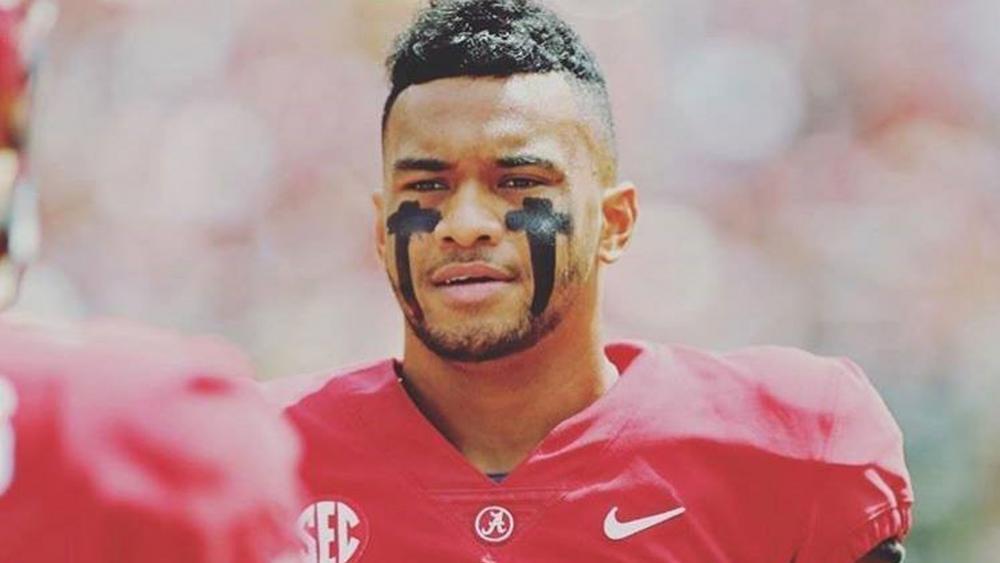 From: http://www1.cbn.com/cbnnews/us/2018/october/jesus-pride-incredible-alabama-tides-qb-tua-tagovailoa-praised-for-bold-faith-on-and-off-field
二. 来自感恩的喜乐
保罗因见到异像去到腓立比

经历狱中神迹使福音被传开

腓立比教会对保罗提供资助

保罗写信目的之一就是鸣谢

保罗的感恩在信中溢于言表
基督耶稣的仆人保罗和提摩太写信给凡住腓立比、在基督耶稣里的众圣徒，和诸位监督，诸位执事。愿恩惠、平安从神我们的父并主耶稣基督归与你们！我每逢想念你们，就感谢我的神；每逢为你们众人祈求的时候，常是欢欢喜喜的祈求。因为从头一天直到如今，你们是同心合意的兴旺福音。我深信那在你们心里动了善工的，必成全这工，直到耶稣基督的日子。我为你们众人有这样的意念，原是应当的；因你们常在我心里，无论我是在捆锁之中，是辩明证实福音的时候，你们都与我一同得恩。我体会基督耶稣的心肠，切切的想念你们众人；这是神可以给我作见证的。我所祷告的，就是要你们的爱心在知识和各样见识上多而又多，使你们能分别是非，作诚实无过的人，直到基督的日子；并靠着耶稣基督结满了仁义的果子，叫荣耀称赞归与神。（腓一：1-11）
保罗没有把信徒的资助当作理所当然

对信徒资助的感恩让他常常喜不自禁

在圣经中，感恩和喜乐犹如孪生兄弟

要常常喜乐，不住的祷告，凡事谢恩；因为这是神在基督耶稣里向你们所定的旨意。（帖前五：16-18）

感谢神……为你们祈求……欢欢喜喜
正面的思维可让人得到心理安慰

保罗的感恩是因目睹了神的善工

我感谢那给我力量的我们主基督耶稣，因他以我有忠心，派我服侍他。我从前是亵渎神的，逼迫人的，侮慢人的；然而我还蒙了怜悯，因我是不信不明白的时候而做的。并且我主的恩是格外丰盛，使我在基督耶稣里有信心和爱心。“基督耶稣降世，为要拯救罪人。”这话是可信的，是十分可佩服的。在罪人中我是个罪魁。然而，我蒙了怜悯，是因耶稣基督要在我这罪魁身上显明祂一切的忍耐，给后来信祂得永生的人作榜样。（提前一：12-16）
对比之下的感恩，何以不喜乐绵绵？

我们有留意神的善工并为此感恩吗？

自己因感恩走出迷茫和抑郁的经历

感恩的最好表达方式就是付诸行动
三. 来自关切的喜乐
基督耶稣的仆人保罗和提摩太写信给凡住腓立比、在基督耶稣里的众圣徒，和诸位监督，诸位执事。愿恩惠、平安从神我们的父并主耶稣基督归与你们！我每逢想念你们，就感谢我的神；每逢为你们众人祈求的时候，常是欢欢喜喜的祈求。因为从头一天直到如今，你们是同心合意的兴旺福音。我深信那在你们心里动了善工的，必成全这工，直到耶稣基督的日子。我为你们众人有这样的意念，原是应当的；因你们常在我心里，无论我是在捆锁之中，是辩明证实福音的时候，你们都与我一同得恩。我体会基督耶稣的心肠，切切的想念你们众人；这是神可以给我作见证的。我所祷告的，就是要你们的爱心在知识和各样见识上多而又多，使你们能分别是非，作诚实无过的人，直到基督的日子；并靠着耶稣基督结满了仁义的果子，叫荣耀称赞归与神。（腓一：1-11）
专注自己的问题，问题越变越大

关注他人的需要，苦闷得以解脱

你们要给人，就必有给你们的，并且用十足的升斗，连摇带按，上尖下流地倒在你们怀里；因为你们用什么量器量给人，也必用什么量器量给你们。（路六：38）

侍奉确实花时间，应许确实可信
保罗深谙因关切而喜乐的道理

爱人不可虚假；恶要厌恶，善要亲近。爱弟兄，要彼此亲热；恭敬人，要彼此推让。殷勤不可懒惰。要心里火热，常常服事主。在指望中要喜乐，在患难中要忍耐，祷告要恒切。圣徒缺乏要帮补；客要一味的款待。（罗十二：9-13）

琼妮：“我们每天在‘琼妮之友’那里为许多勇敢的残疾人及其家人服务，他们激励着我；他们是在个人危机中坚持不懈的人。他们不疑惑神赐给他们生命的荣耀。我何必疑惑呢？”
要活出对人的关切，必须不断提高自己的灵命

要活出对人的关切，必须生活在爱的氛围里面

关切他人机会多多，行动起来必然能经历喜乐

愿神帮助我们！